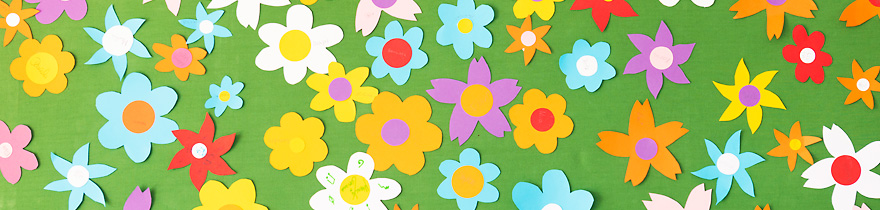 Das Pädagogische Handeln
der Reformierten Landeskirche Aargau
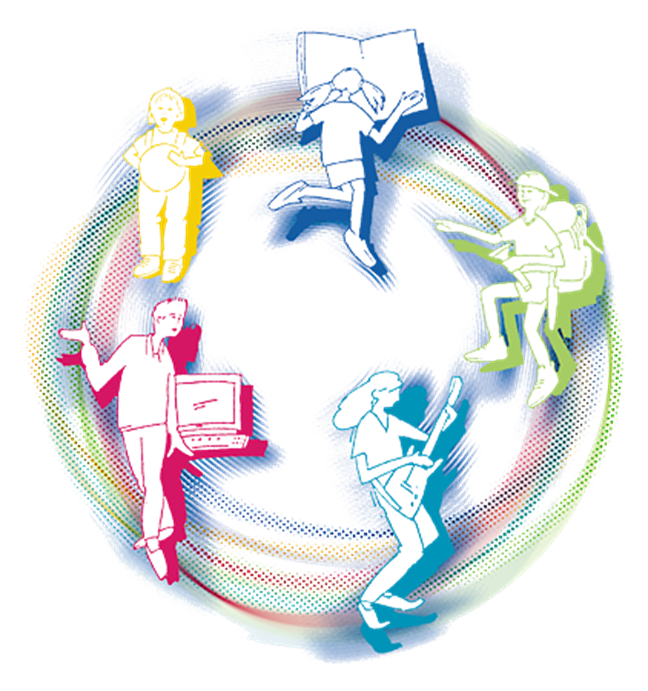 Das Pädagogische Handeln der Kirche PH(K)
Bildung / Pädagogisches Handelnwww.ph-aargau.ch
2
Das Pädagogische Handeln der Kirche PH(K)								sdb/18.09.2023
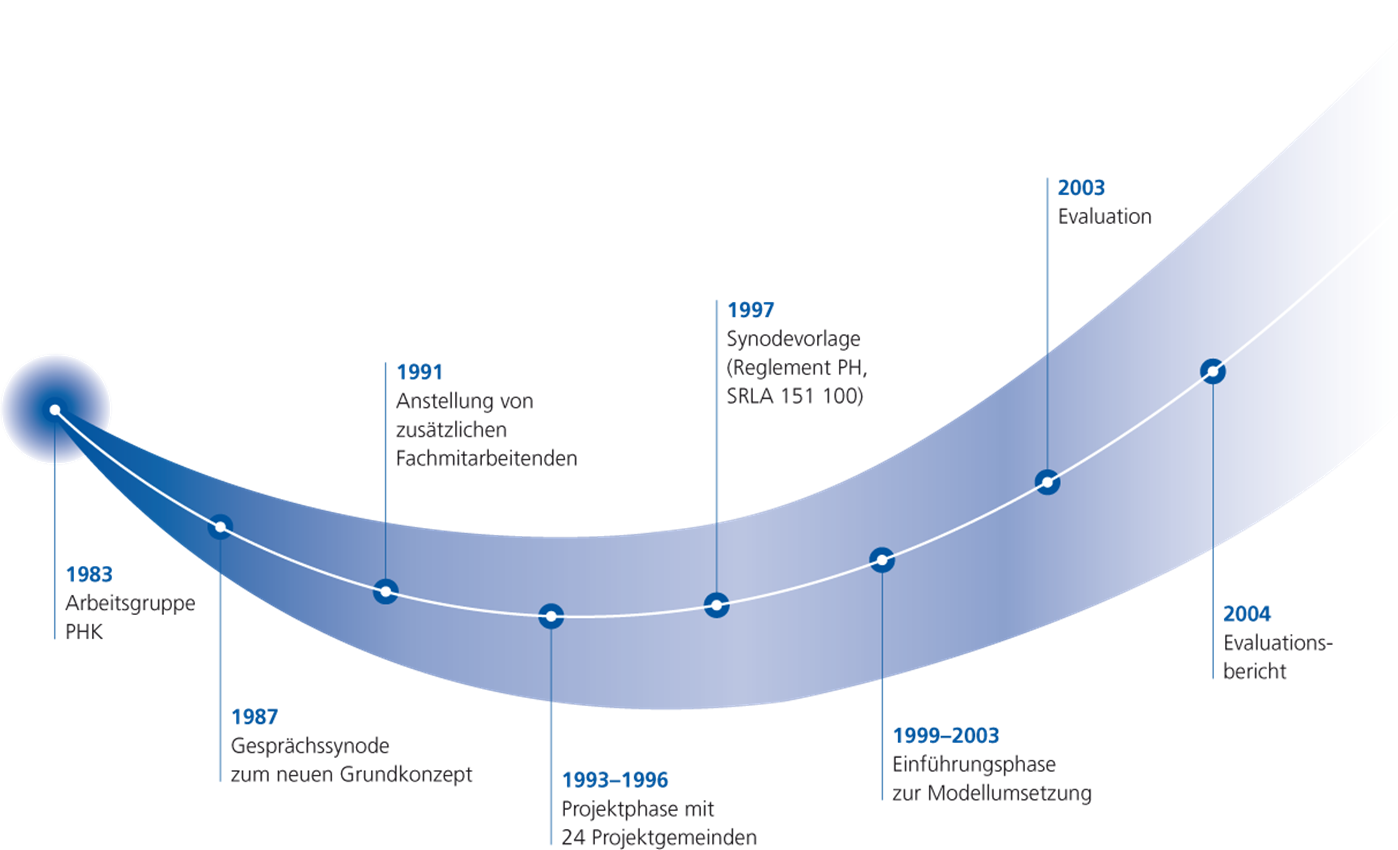 Auf dem Weg zum PH-Reglement: 1983 - 1997
3
Thema der Präsentation
Unterrichtsmodell bis 1993
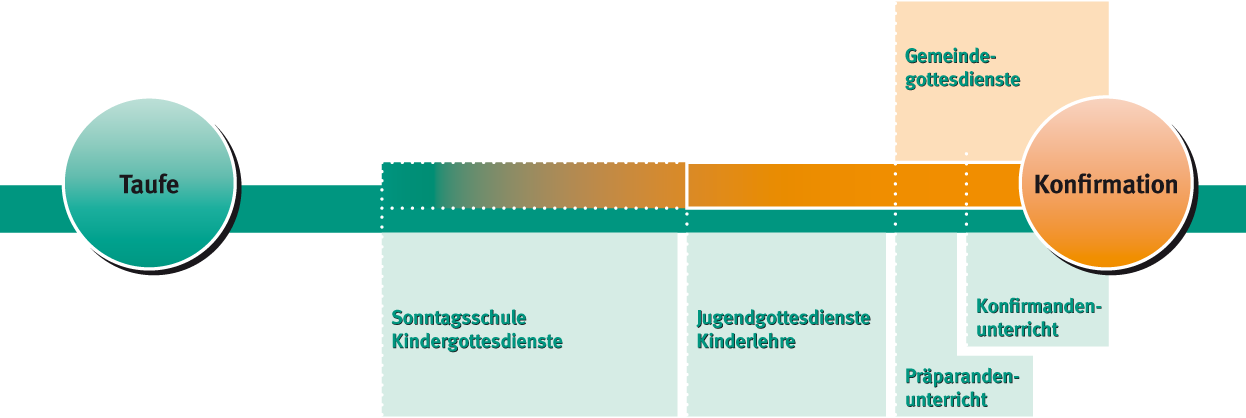 4
Das Pädagogische Handeln der Kirche PH(K)								sdb/18.09.2023
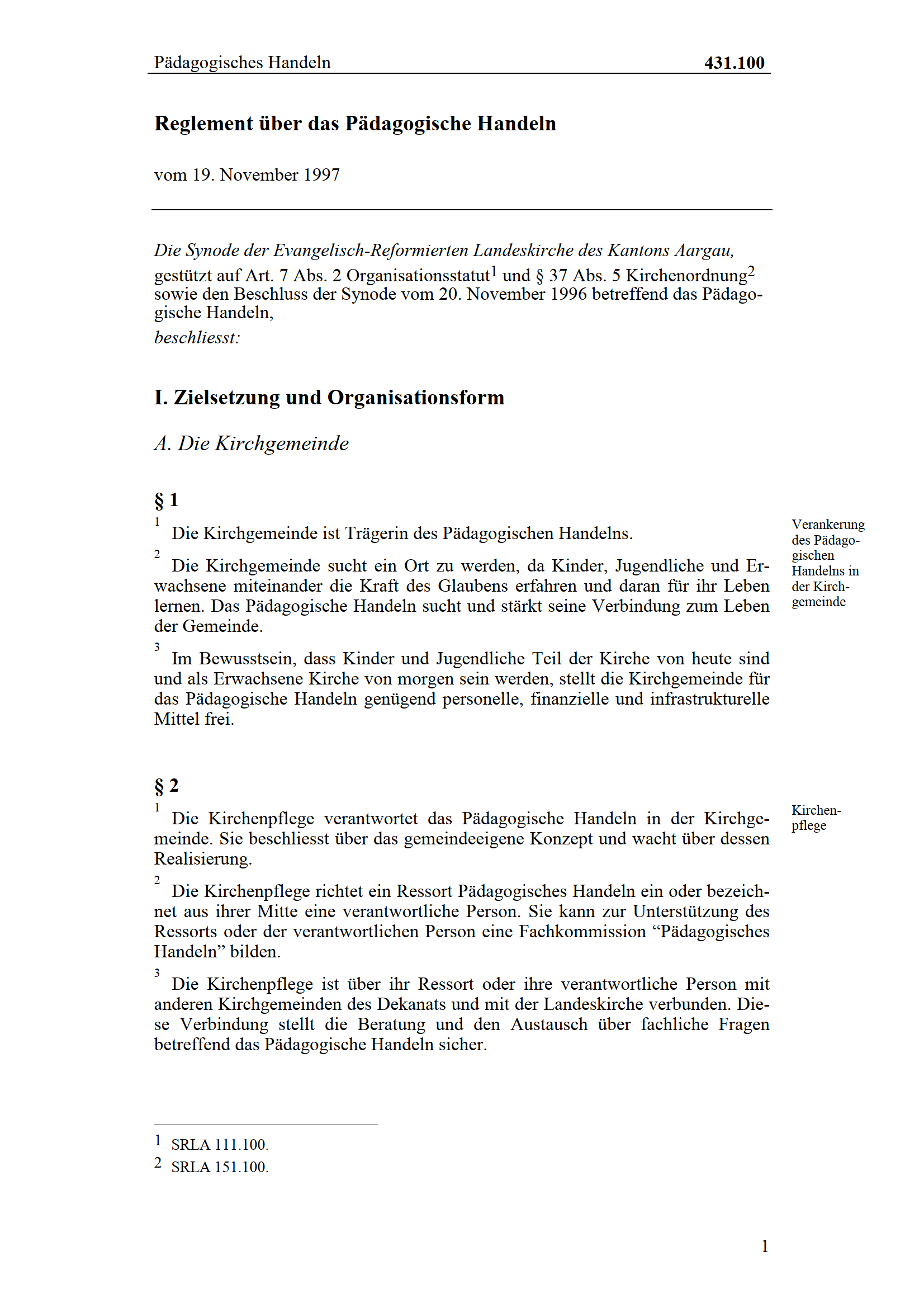 Beschluss der Synode Reformierte Landeskirche Aargau: 19.11.1997
Weiter Rahmen
Synode Nov. 2022 Neuregelung des PH-Reglements abgelehnt
5
Das Pädagogische Handeln der Kirche PH(K)								sdb/17.09.2019
Basis des PH-Konzepts …
bilden die inhaltlichen Aspekteder Konfirmationstradition
6
Das Pädagogische Handeln der Kirche PH(K)								sdb/18.09.2023
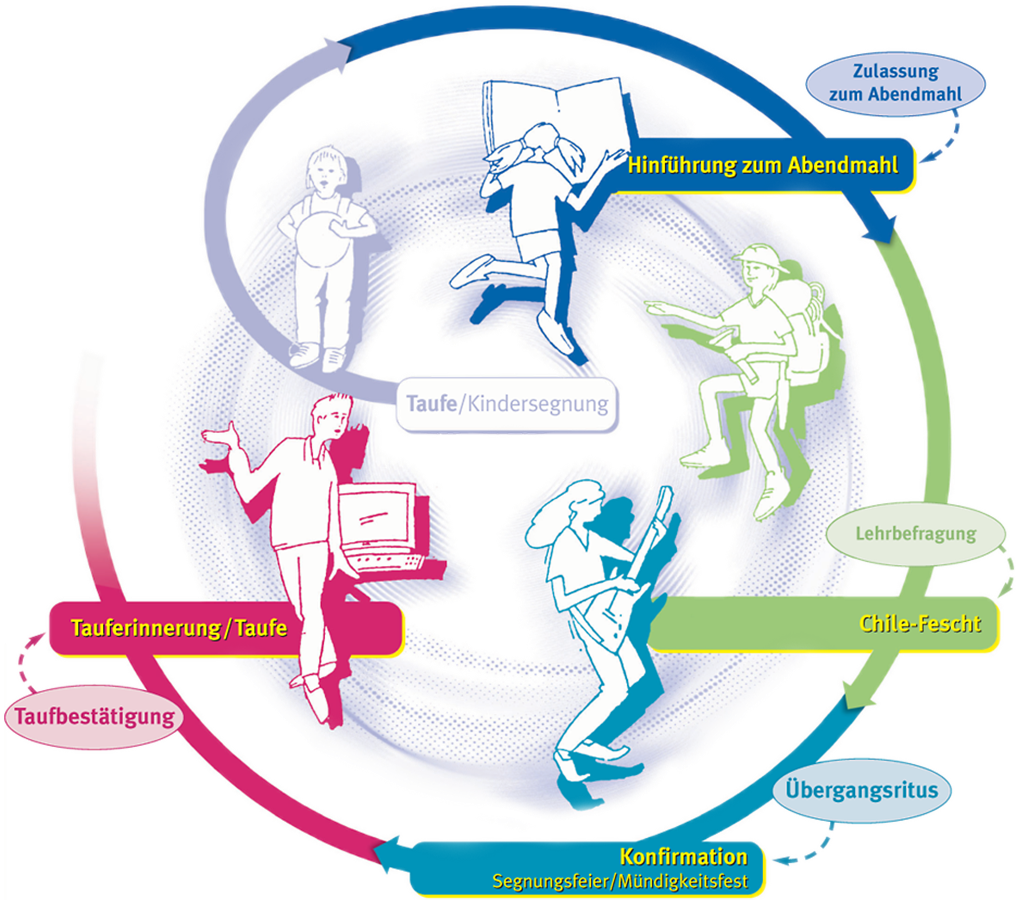 → 	konfirmierendes Handeln von der Taufe bis zur Taufbestätigung
7
Das Pädagogische Handeln der Kirche PH(K)								sdb/18.09.2023
1. Zyklus
2. Zyklus
3. Zyklus
5 Teile
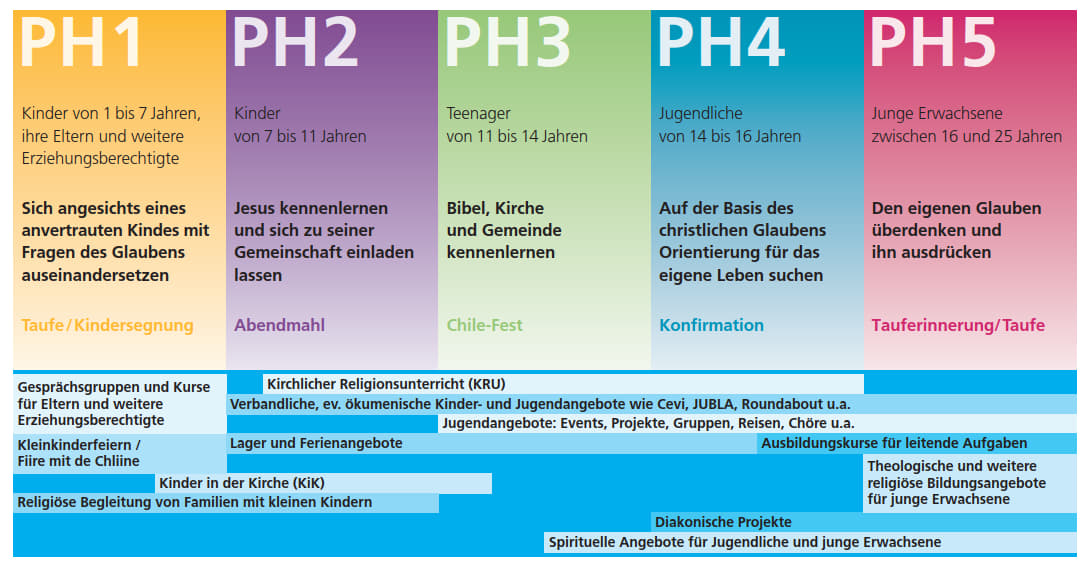 Zielgruppe
Kompetenzen
Feier
8
Das Pädagogische Handeln der Kirche PH(K)								sdb/18.09.2023
3 Formen
oder   4 Felder
Kirchlicher Religionsunterricht / Katechese
Gottesdienste
Angebote der verbandlichen und offenen Kinder- und Jugendarbeit
Bildung: in vielfältigen Formen lernen
Spiritualität: in vielfältigen Formen den Glauben feiern
Gemeinschaft: in vielfältigen Formen gemeinsam unterwegs sein
Diakonie: in vielfältigen Formen für andere da sein
9
Das Pädagogische Handeln der Kirche PH(K)								sdb/18.09.2023
1 Linie
Die Taufe ist Ausgangs- oder Zielpunkt des Pädagogischen Handelns.
Der Taufe von Kindern folgt die unterrichtliche Entfaltung im Christlichen nach.

Der Taufe von (jungen) Erwachsenen geht die unterrichtliche Entfaltung im Christlichen voraus.
10
Das Pädagogische Handeln der Kirche PH(K)								sdb/18.09.2023
5 Teile – 3 Formen  – 1 Linie
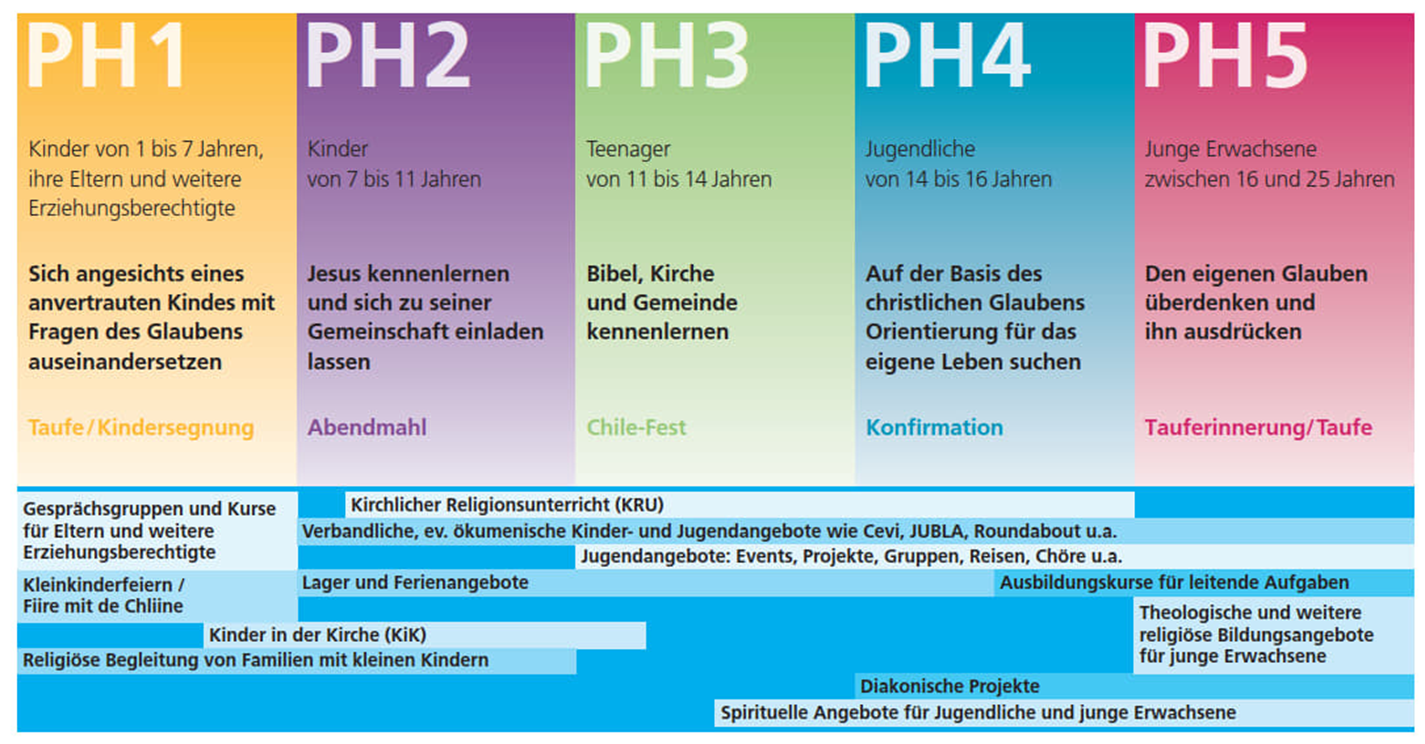 11
Das Pädagogische Handeln der Kirche PH(K)								sdb/18.9.2023
Formen des Religionsunterrichts
Kirchlicher
ReligionsUnterricht
Staatlicher
ReligionsUnterricht
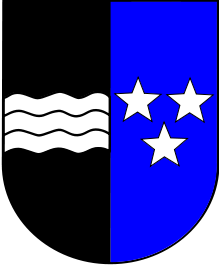 teaching about religion
→ Lehrplan 21 (D-CH)
→ NMG (Natur, Mensch, Gesellschaft 1./2. Zyklus)      ERG (Ethik, Religionen, Gemeinschaft 3. Zyklus)
teaching in religion
→ Starke Katechese. Rahmenlehrplan (ref.; AG_ZH)
→ LeRUKa (kath.; D-CH)
12
Das Pädagogische Handeln der Kirche PH(K)								sdb/18.9.2023
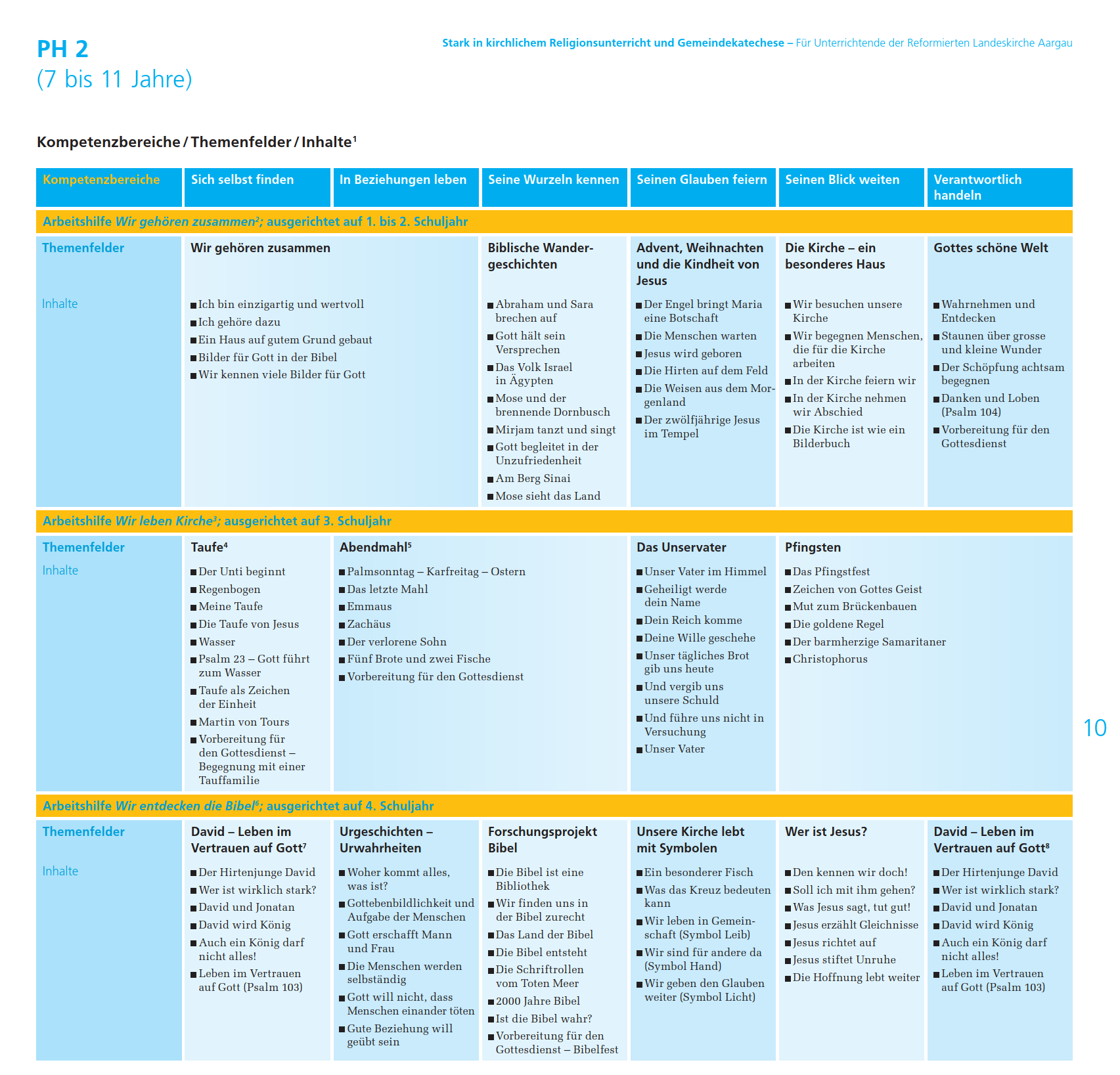 Rahmenlehrplan
dient als Referenzrahmen für das Pädagogische Handeln

Kompetenzbereiche und konkrete Themenfelder im Rahmen der biblischen Tradition, der kirchlichen Beheimatung und des gemeindlichen Lebens ergänzen den Rahmenlehrplan
13
Das Pädagogische Handeln der Kirche PH(K)								sdb/28.9.2021
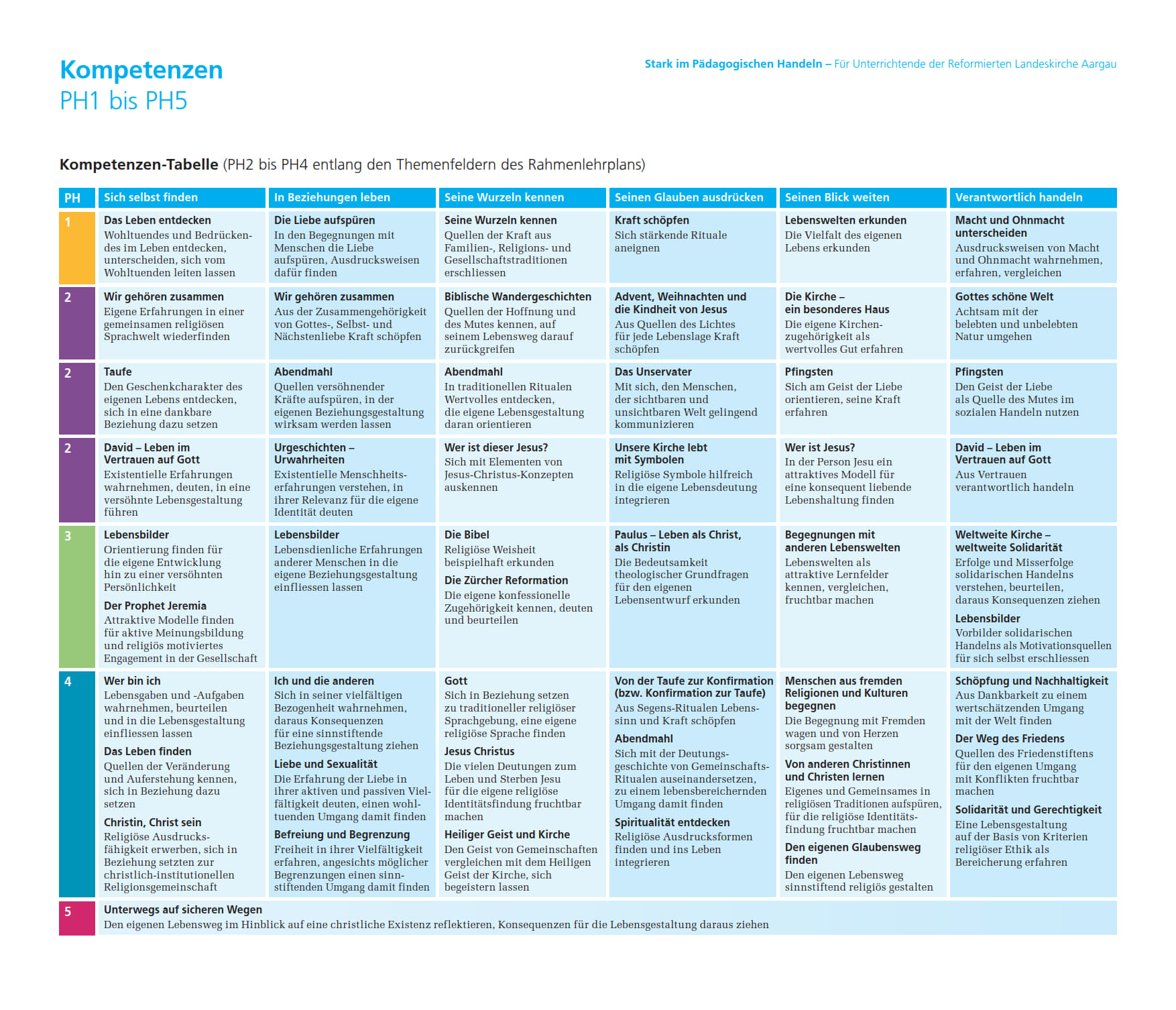 14
Das Pädagogische Handeln der Kirche PH(K)								sdb/18.9.2023
Kompetenzbereiche
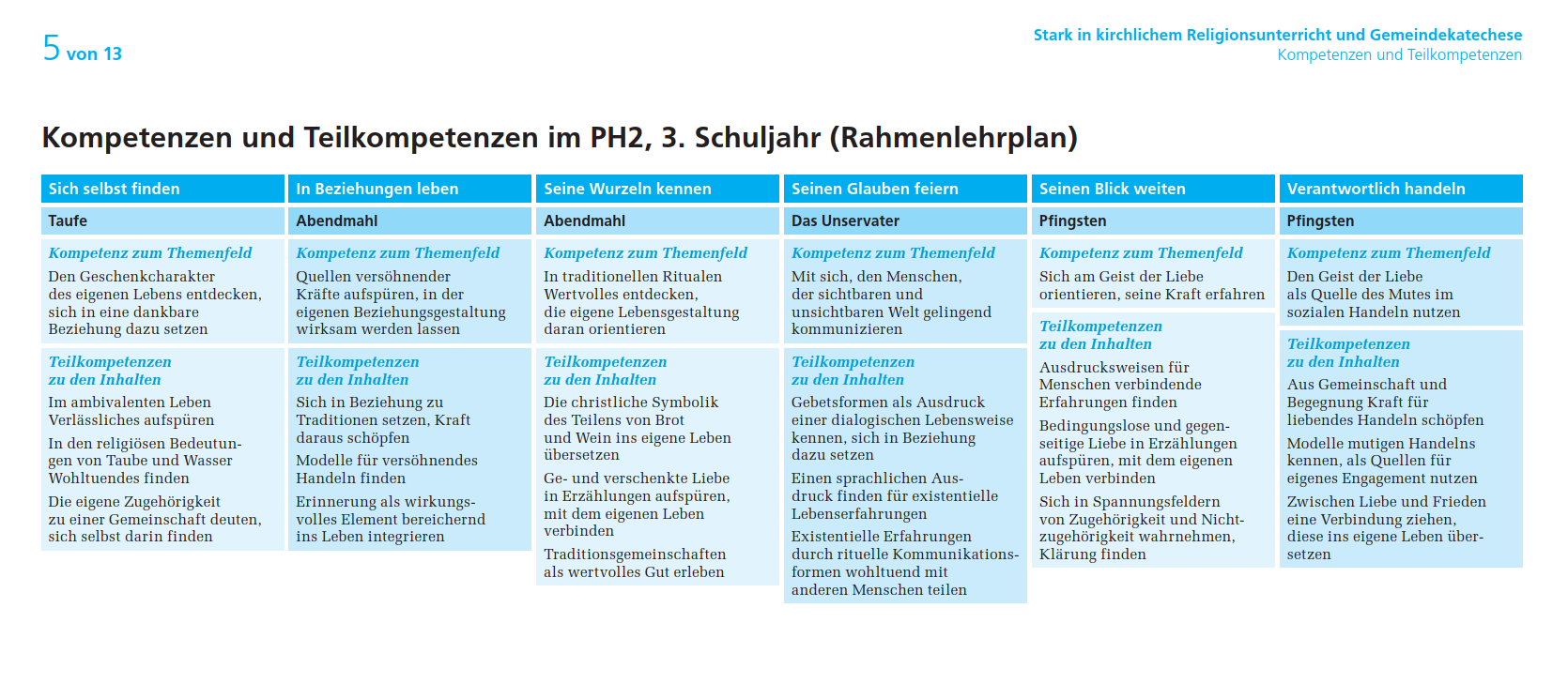 15
Das Pädagogische Handeln der Kirche PH(K)								sdb/18.09.2023
Das zeitliche Mindestangebot der Kirchgemeinde
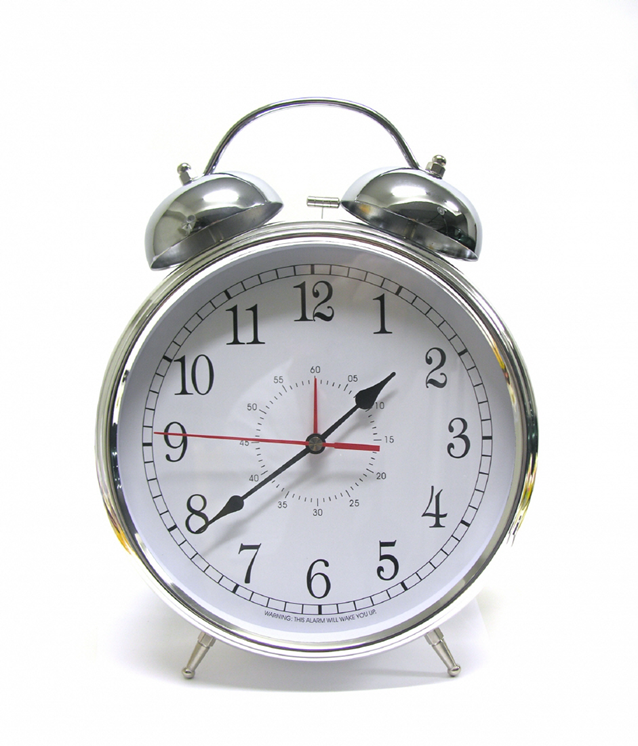 Je 30 Stunden für die PH-Teile 2 bis 4 nach PH-Konzept der Kirchgemeinde
50 Stunden, frei verteilt auf die PH-Teile 2 bis 4 nach PH-Konzept der Kirchgemeinde
140 Stunden insgesamt
Für Kinder und Jugendliche gilt die Teilverbindlichkeit bzw. Verbindlichkeit der Teile
16
Das Pädagogische Handeln der Kirche PH(K)								sdb/18.09.2023